Web Time Entry
Web Time Entry Summary Report


- Payroll
PWRWTES

Web Time Entry Summary Report
Purpose

Reduce the number of RPRs and Special Checks
Give better control to supervisors and time sheet keepers
Get time sheets through the system more…
Quickly
Efficiently
Correctly
Benefits the employee, the department and payroll staff
To Get Access
If you don’t have access to PWRWTES in Banner
Email finacess@uidaho.edu
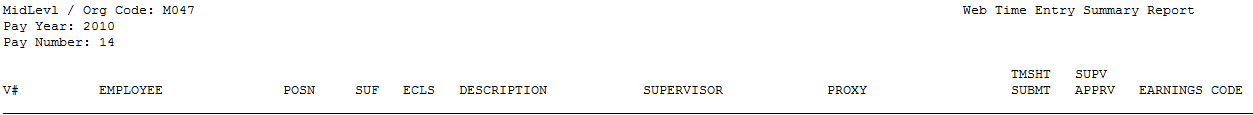 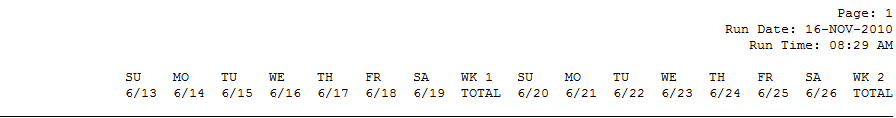 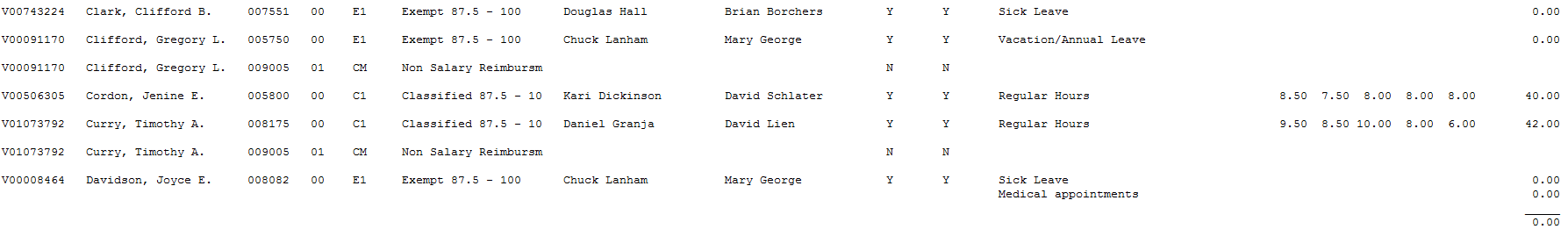 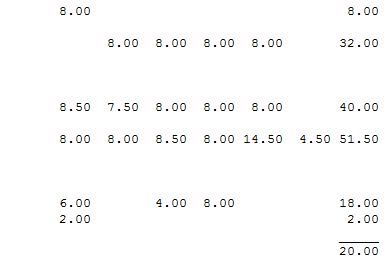 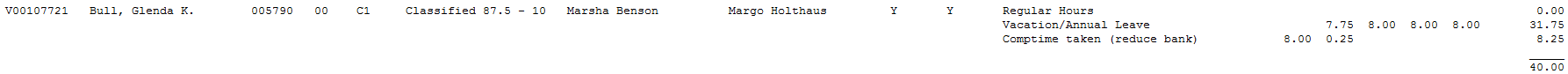 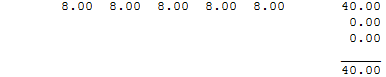 Using the .lis or Printing

How the report was intended to look
Prints on legal size paper
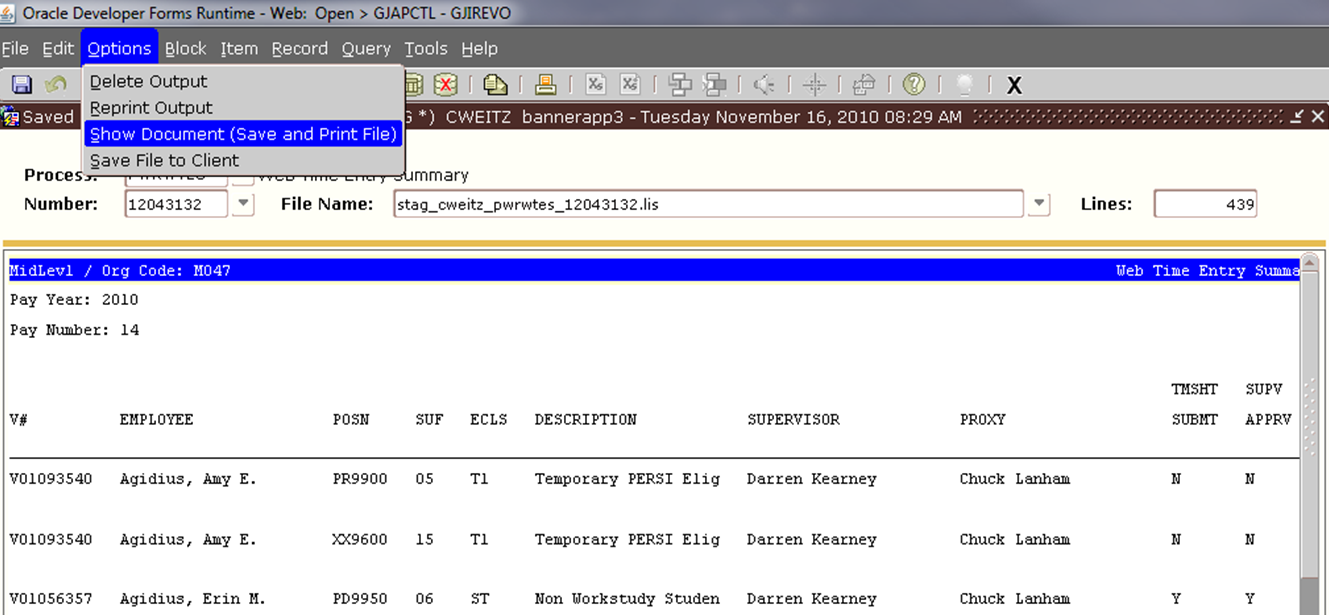 Using the .csv

Total columns may look different
Gives the ability to change the look by removing columns, etc.
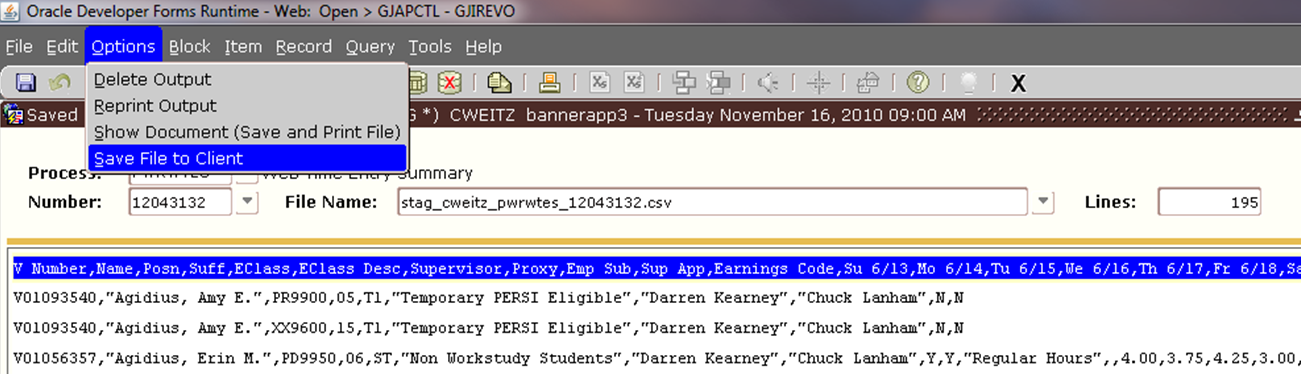 How to make it work for you

Pull by Mid Level or Time Sheet Org
Pull/print everyday if needed
Track/monitor employees that need assistance and reminders to submit
Track/monitor supervisors or their proxy for approvals
Look for… 
Anyone who works or is using leave that totals more than 40 hours in one week
Confirm holiday time is correct
Confirm vacation, sick leave, etc. is correct
Questions?